Tutorial photoshop
Schimbarea Luminozităţii
Ce trebuie să ştim despre Photoshop.......
Photoshop este un instrument pentru retusarea fotografiilor care ofera posibilitatea de a crea imagini deosebite in special pentru paginile WEB.
Cum putem lansa Photoshop……
Adobe Photoshop poate fi lansat astfel:
START – ALL PROGRAMS – ADOBE PHOTOSHOP
                            sau
START – MY COMPUTER- PROGRAMS AND FILES – ADOBE PHOTOSHOP
Hue/Saturation
Cu ajutorul acestei opţiuni puteţi modifica 
   NUANŢA, SATURAŢIA şi LUMINOZITATEA
    unei imagini.
Pentru a introduce o imagine folosim FILE – OPEN- SELECTARE
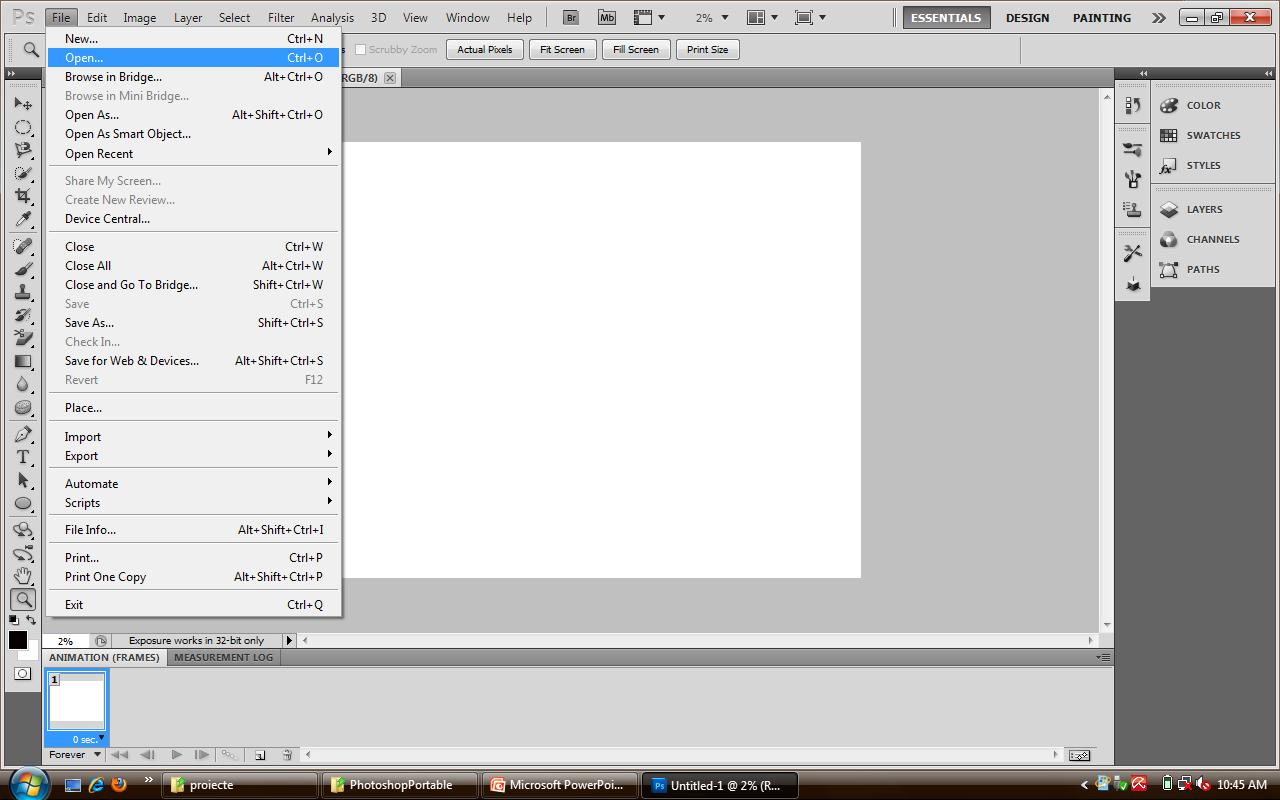 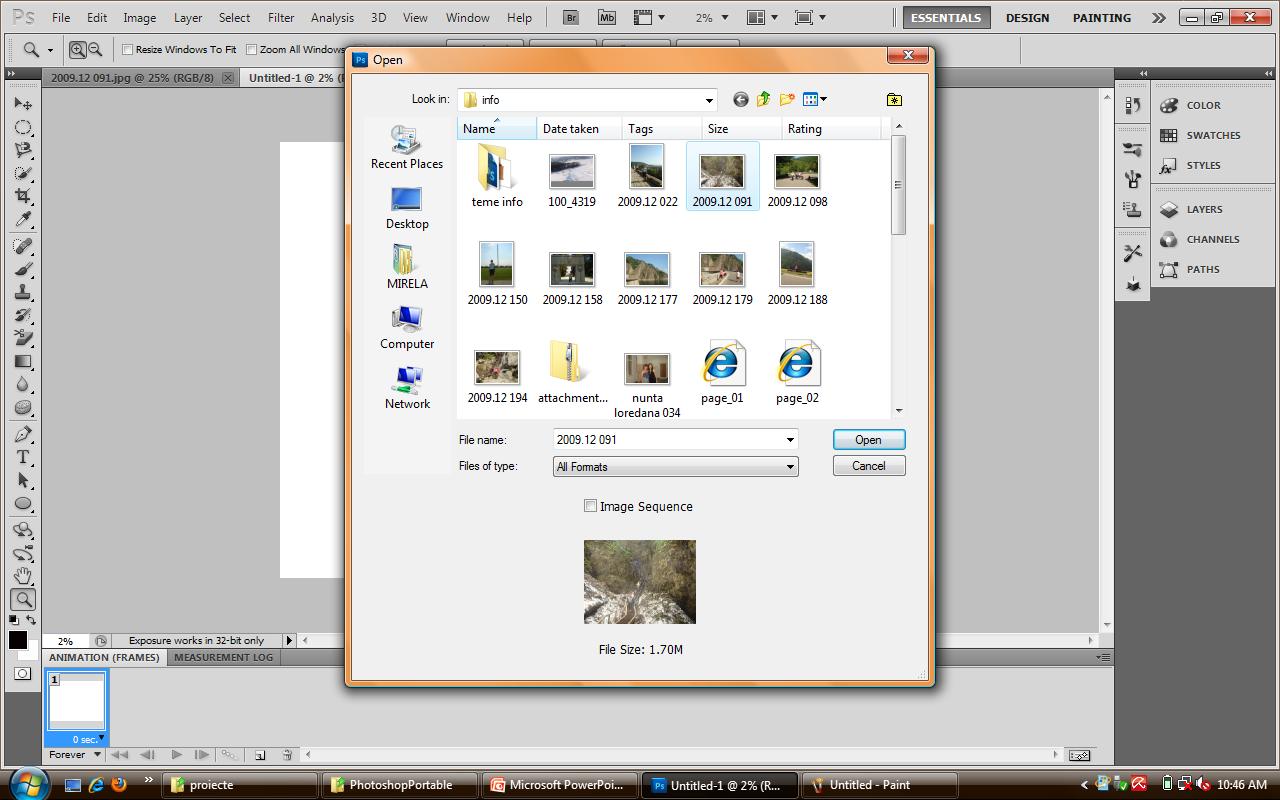 Selectăm  opţiunea :
ADJUSTMENTS –    HUE/SATURATION
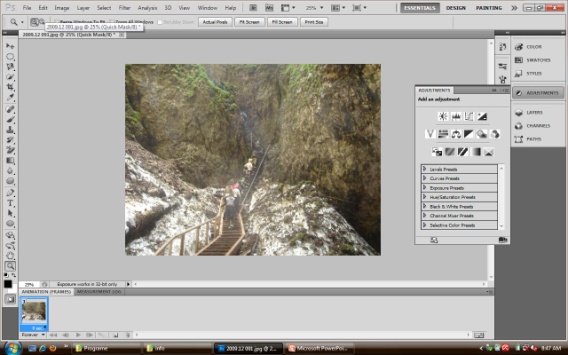 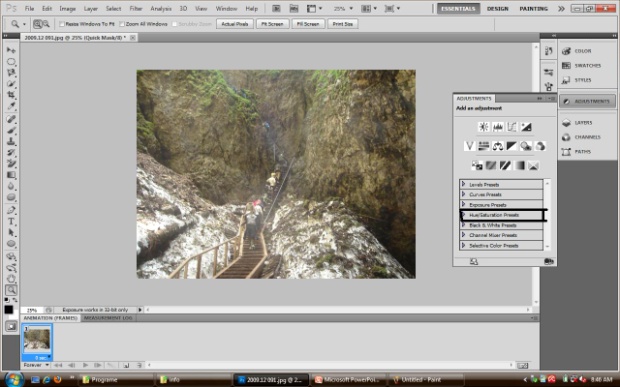 După ce vom selecta opţiunea Hue/Saturation, va apărea următoarea fereastră:
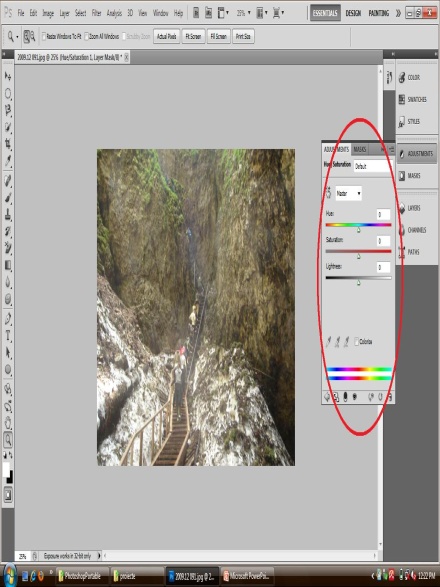 OPŢIUNEA HUE:
Puteţi modifica nuanţa imaginii
folosindu-vă de săgeata din chenarul
roşu, obţinând astfel imaginea dorită.

                             Înainte                                                                  După
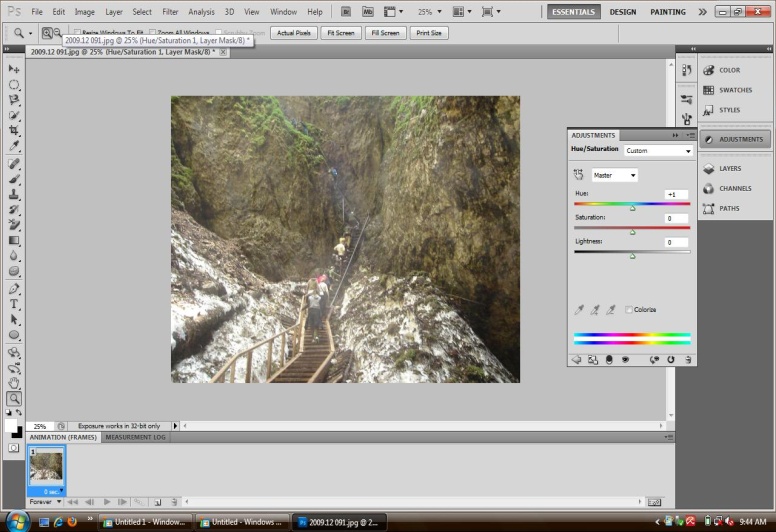 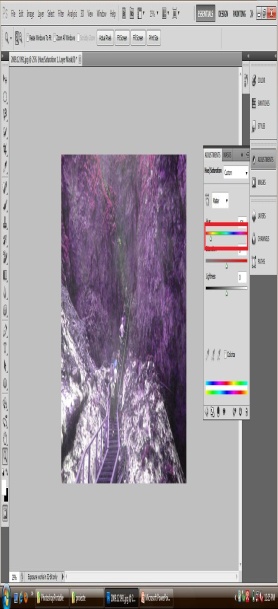 Opţiunea SATURATION:
 Cu ajutorul acestei aplicaţii puteţi modifica saturaţia imaginii dorite.
    
                 Înainte                                     După
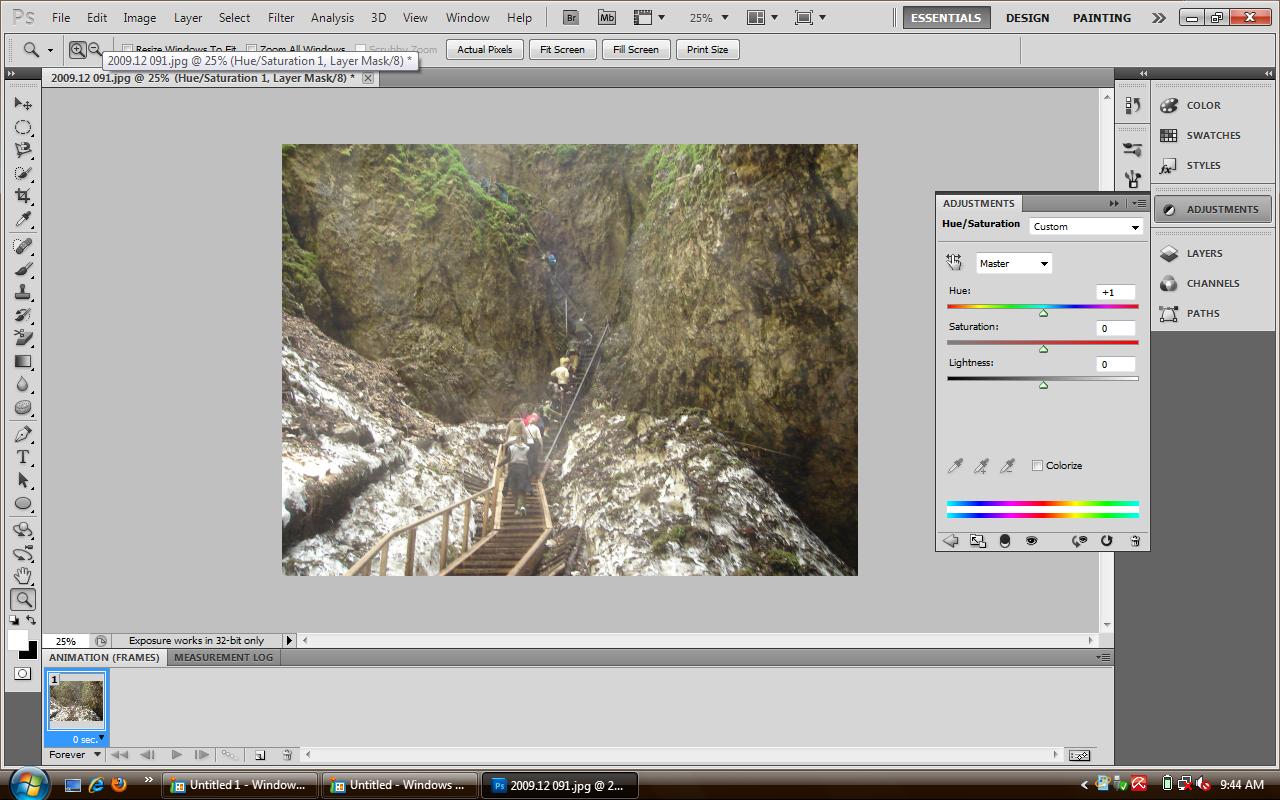 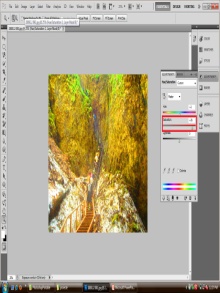 Opţiunea LIGHTNESS:
   Cu ajutorul acestei opţiuni puteţi modifica luminozitatea
imaginii, cu ajutorul săgeţii din chenarul roşu.  Aceasta 
aplicaţie este foarte utilă pentru imaginile ce nu sunt
foarte clare.
                           Înainte                                                                După
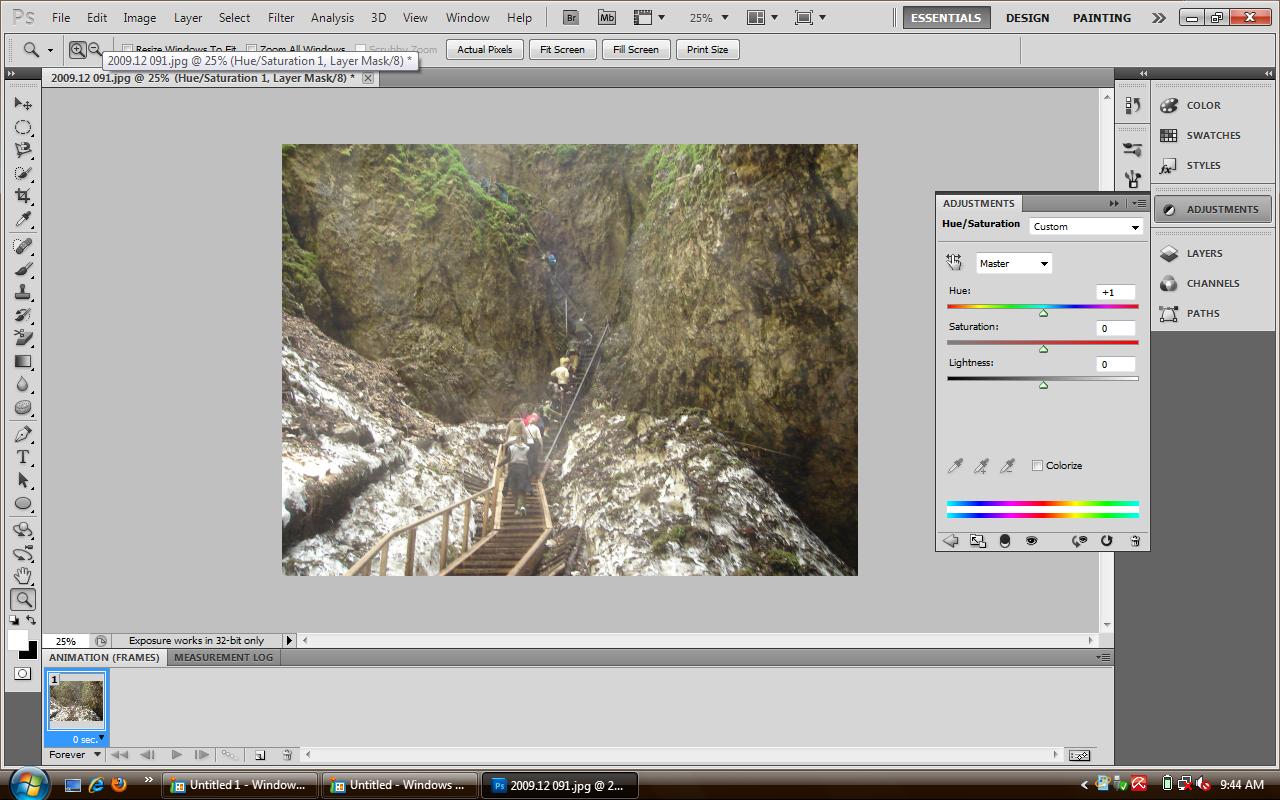 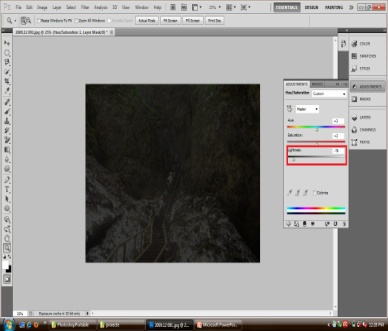 THE END